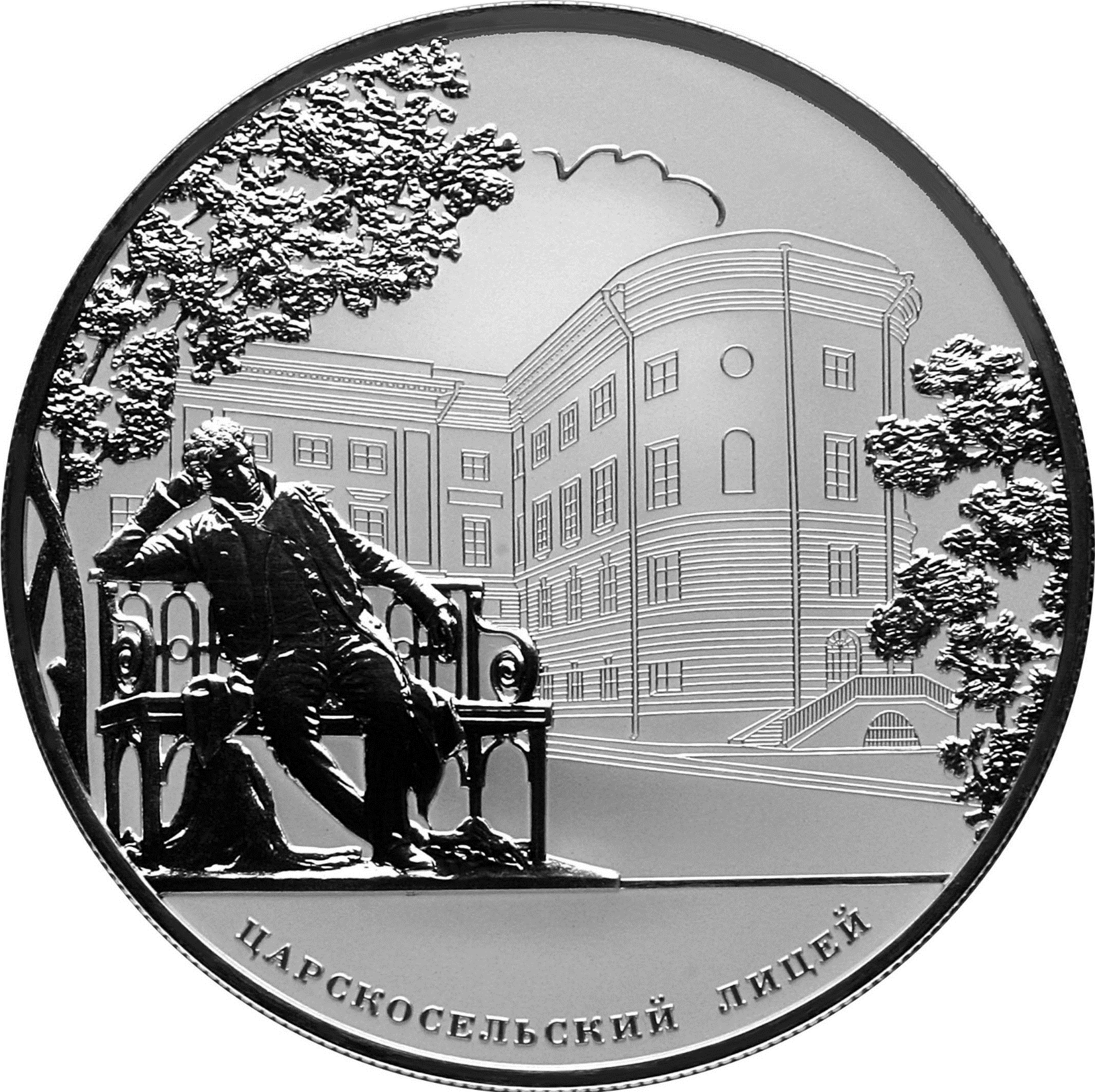 Внимание!                                                        С 16.10.23 -20.10.23  - Пушкинская неделя,                                          посвященная дню рождения Царскосельского Лицея